Social Science Lesson
Here is where your presentation begins
Contents of this template
Here’s what you’ll find in this Slidesgo template: 
A slide structure based on a lesson, which you can easily adapt to your needs. For more info on how to edit the template, please visit Slidesgo School or read our FAQs.
An assortment of illustrations that are suitable for use in the presentation can be found in the two alternative resources slides.
A thanks slide, which you must keep so that proper credits for our design are given.
A resources slide, where you’ll find links to all the elements used in the template.
Instructions for use.
Final slides with: 
The fonts and colors used in the template.
A selection of illustrations. You can also customize and animate them as you wish with the online editor. Visit Storyset to find more. 
More infographic resources, whose size and color can be edited. 
Sets of customizable icons of the following themes: general, business, avatar, creative process, education, help & support, medical, nature, performing arts, SEO & marketing, and teamwork.
You can delete this slide when you’re done editing the presentation.
Table of contents
Features of the Topic
Overview
01
02
Here you can describe the topic of the section
Here you can describe the topic of the section
03
04
Assignment
About the Topic
Here you can describe the topic of the section
Here you can describe the topic of the section
AWESOME WORDS
Lesson 1
You can enter a subtitle here in case you need it
What is this topic about?
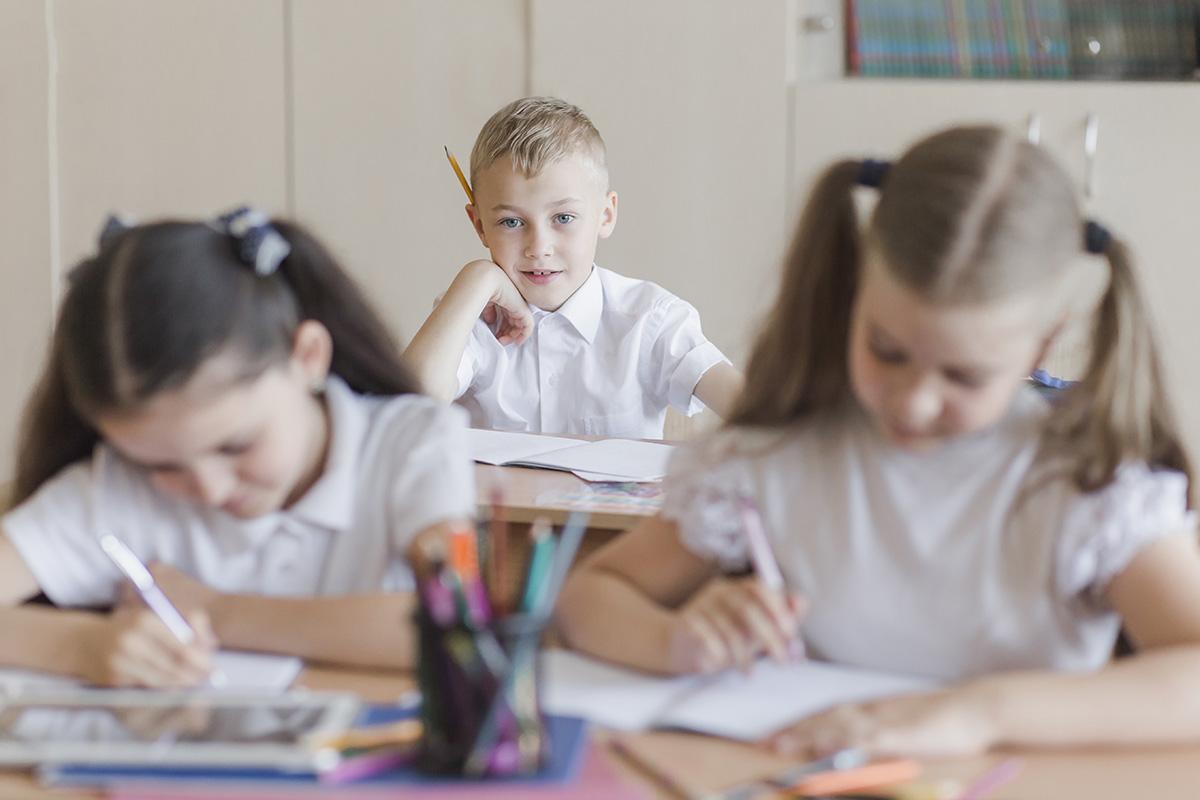 Here you could give a brief description of the topic you want to talk about. For example, if you want to talk about Mercury, you could say that it’s the closest planet to the Sun and the smallest one in the Solar System
Problem vs. solution
Problem
Solution
Venus has a beautiful name and is the second planet from the Sun
Despite being red, Mars is a very cold place. It’s full of iron oxide dust
Features of the topic
Mercury
Júpiter
Venus
Mercury is the closest planet to the Sun and the smallest one
It’s a gas giant and the biggest planet in the Solar System
Venus has a beautiful name, but also very high temperatures
A PICTURE IS WORTH A THOUSAND WORDS
“This is a quote, words full of wisdom that someone important said and can make the reader get inspired”
—SOMEONE FAMOUS
Definition of concepts
Mercury
Mars
Mercury is the closest planet to the Sun
Despite being red, Mars is actually a very cold place
Saturn
Neptune
Neptune is the farthest planet from the Sun
Saturn is composed mostly of hydrogen and helium
An important concept
Venus has a beautiful name and is the second planet from the Sun. It’s terribly hot—even hotter than Mercury—and its atmosphere is extremely poisonous. It’s the second-brightest natural object in the night sky after the Moon
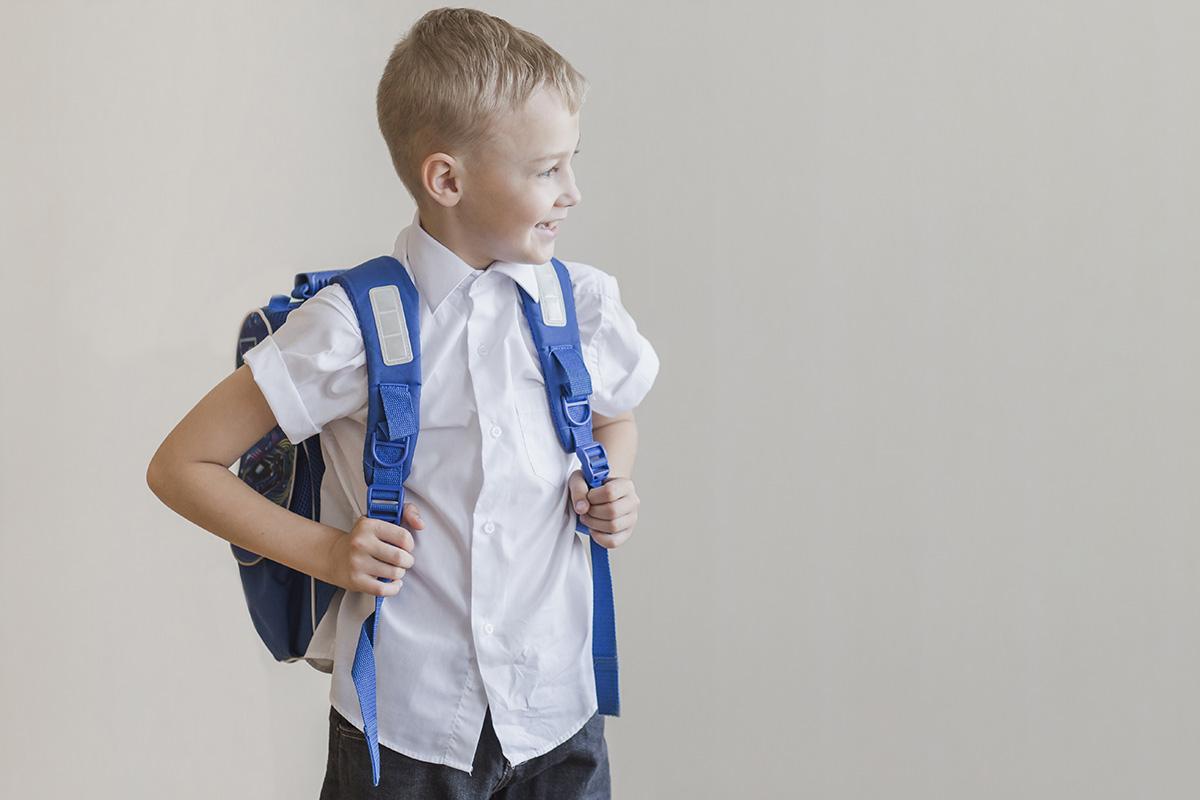 Did you know this?
90% of Earth’s population lives in the Northern Hemisphere
Africa is the only continent that lies in all four hemispheres
Demo
Despite being red, Mars is actually a cold place. It’s full of iron oxide dust, which gives the planet its reddish cast
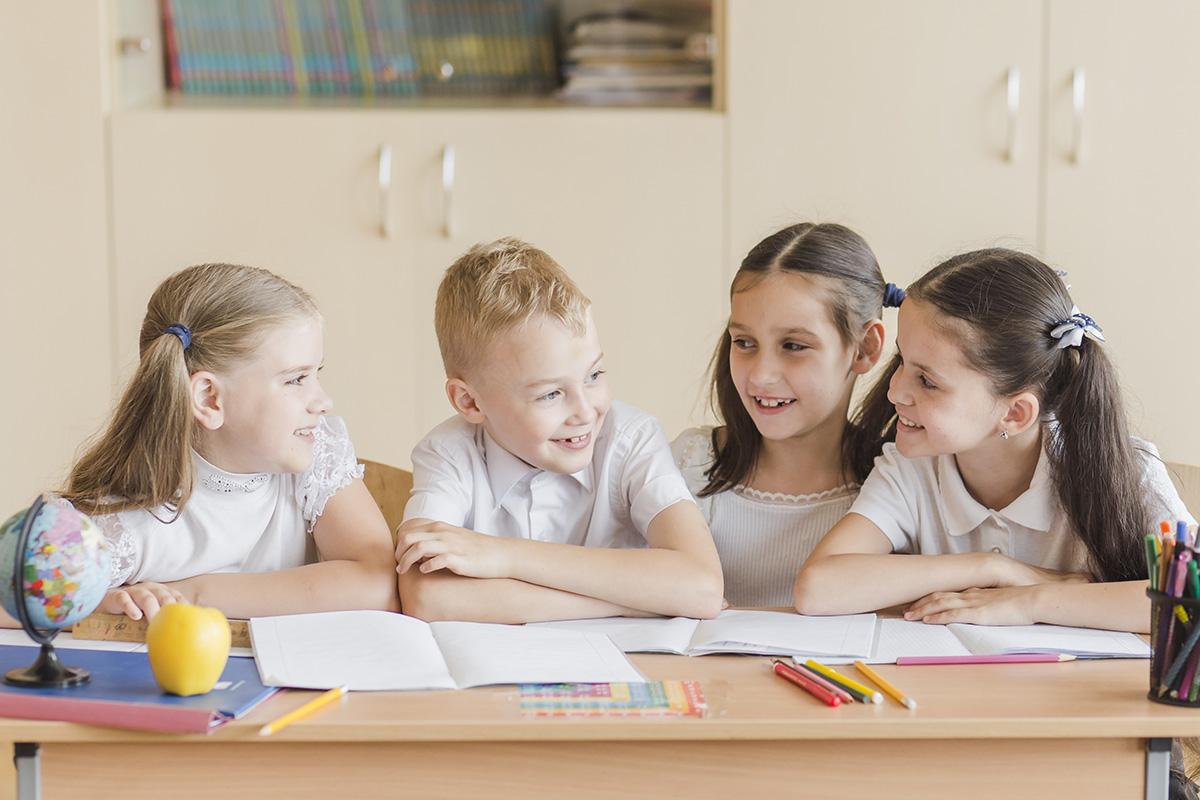 Insert your multimedia content here
9,200,000 km2
is the area covered by the Sahara
15 billion trees
are cut down every year
17,700 kids
live in the Kharga Oasis
Practical uses of this subject
Mercury
Mars
Despite being red, Mars is actually a very cold place
Mercury is the closest planet to the Sun
Saturn
Neptune
Saturn is composed mostly of hydrogen and helium
Neptune is the farthest planet from the Sun
234,634
Big numbers catch your audience’s attention
This is a map
Mercury
Mercury is the closest planet to the Sun
Venus
Venus has a beautiful name and is the second planet
Mockups
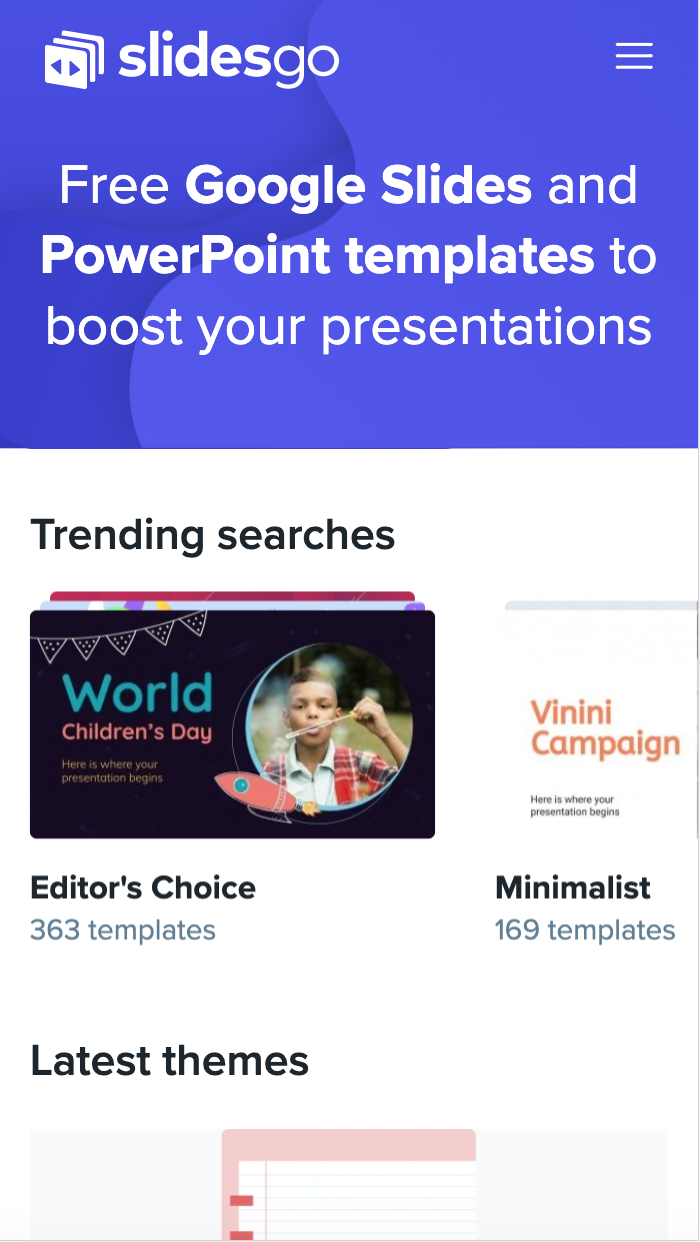 Mobile app
You can replace the image on the screen with your own work. Just delete this one and add yours
Other concepts
Mercury
Venus
Mars
Mercury is the closest planet to the Sun and the smallest one
Venus has a beautiful name and is the second planet
Despite being red, Mars is actually a very cold place
Saturn
Júpiter
Neptune
Saturn is composed mostly of hydrogen and helium
Jupiter is a gas giant and the biggest planet of them all
Neptune is the farthest planet from the Sun
Process
Step 1
Step 3
Mercury is the closest planet to the Sun
Despite being red, Mars is actually a cold place
Step 4
Step 2
Saturn is a gas giant and has several rings
Venus has a beautiful name and is the second planet
Overview diagram
Jupiter
Mercury is the closest planet to the Sun
Venus has a beautiful name, but also very high temperatures
Despite being red, Mars is actually a very cold place
This is a map
1.Mercury
Mercury is the closest planet to the Sun
1
2
2.Venus
Venus has a beautiful name and is the second planet
3
3.Saturn
Saturn is composed mostly of hydrogen and helium
This is a table
Assignment
Mercury
Do you know what could help to make the assignments clear? Lists like this one:
They’re simple
You can organize your ideas clearly
You’ll never forget to buy milk!
Here you have a graph
19.6%
16.7%
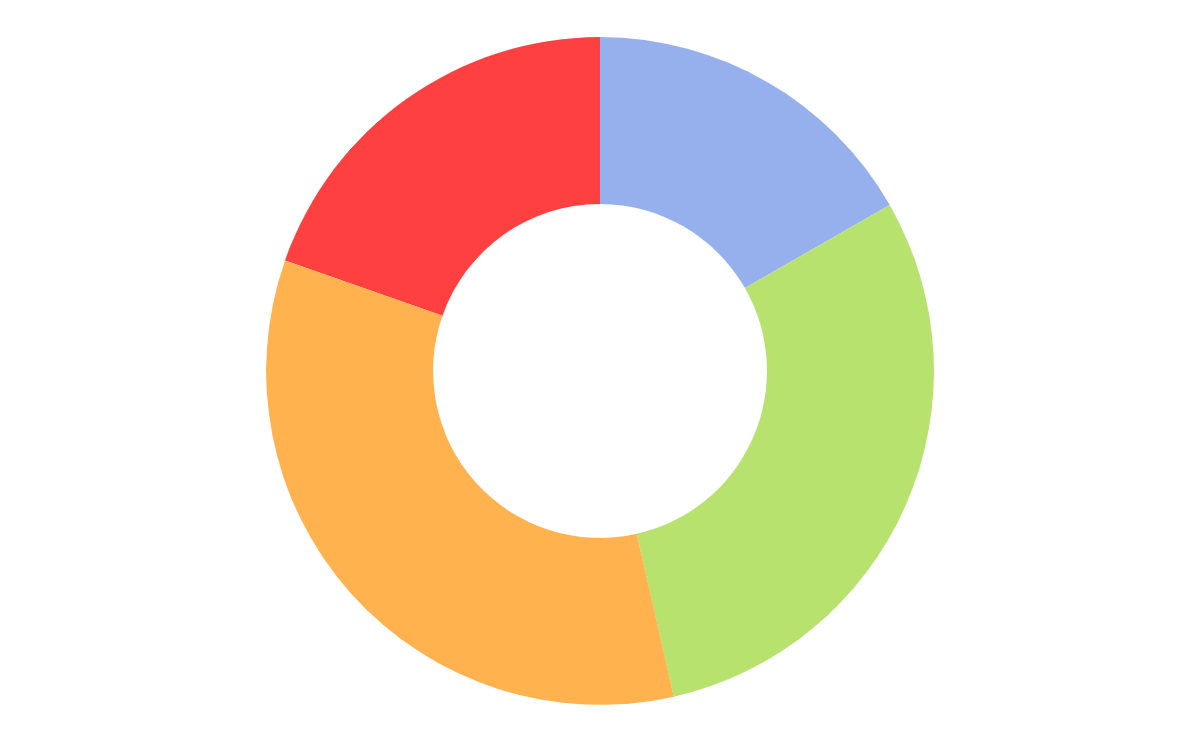 Mercury
Saturn
Venus
Mars
29.7%
To modify this graph, click on it, follow the link, change the data and paste the new graph here
33.9%
Drag and drop the correct word
age
Labor force are people who are of legal          and able to               .
                        people are those without a             .
Will you be able to drag the four words to their corresponding places?
work
unemployed
job
Thanks
Do you have any questions? addyouremail@freepik.com +91  620 421 838 yourcompany.com
Please keep this slide for attribution
Alternative resources
Alternative resources
Resources
Photos
Vectors
Hand drawn colorful science education background
Multiracial raised fists concept
Multiracial group of people background
Globe in vintage style
Egyptian gods and symbols collection with flat design
Abstract pastel background concept
Front view interracial friends cheering
Happy multicultural friends close up
Kids in a classroom
Instructions for use
In order to use this template, you must credit Slidesgo by keeping the Thanks slide.
You are allowed to:
- Modify this template.
- Use it for both personal and commercial projects.
You are not allowed to:
- Sublicense, sell or rent any of Slidesgo Content (or a modified version of Slidesgo Content).
- Distribute Slidesgo Content unless it has been expressly authorized by Slidesgo.
- Include Slidesgo Content in an online or offline database or file.
- Offer Slidesgo templates (or modified versions of Slidesgo templates) for download.
- Acquire the copyright of Slidesgo Content.
For more information about editing slides, please read our FAQs or visit Slidesgo School:
https://slidesgo.com/faqs and https://slidesgo.com/slidesgo-school
Fonts & colors used
This presentation has been made using the following fonts:
Sue Ellen Francisco
(https://fonts.google.com/specimen/Sue+Ellen+Francisco)

Nunito
(https://fonts.google.com/specimen/Nunito)
#96afed
#ffb24d
#b7e26d
#ff4040
Storyset
Create your Story with our illustrated concepts. Choose the style you like the most, edit its colors, pick the background and layers you want to show and bring them to life with the animator panel! It will boost your presentation. Check out How it Works.
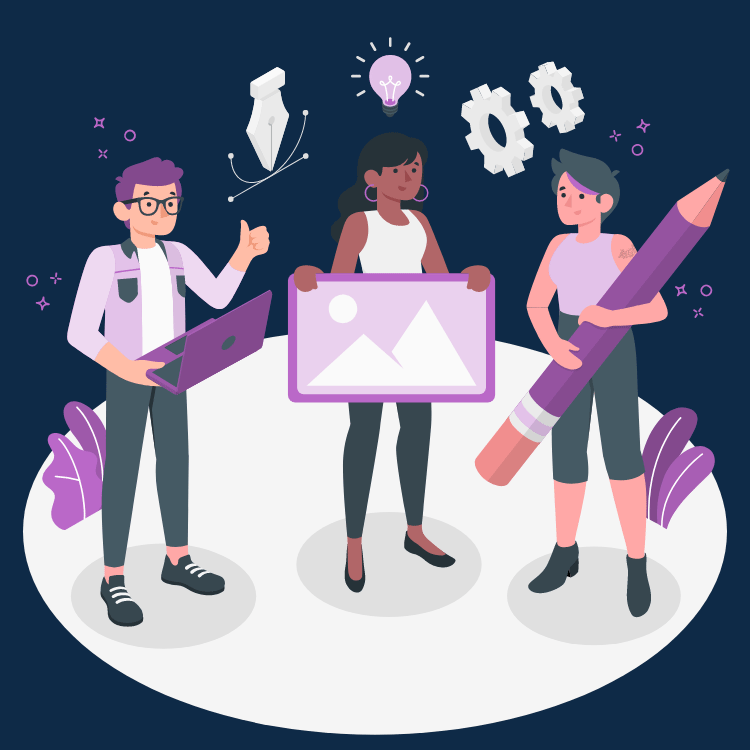 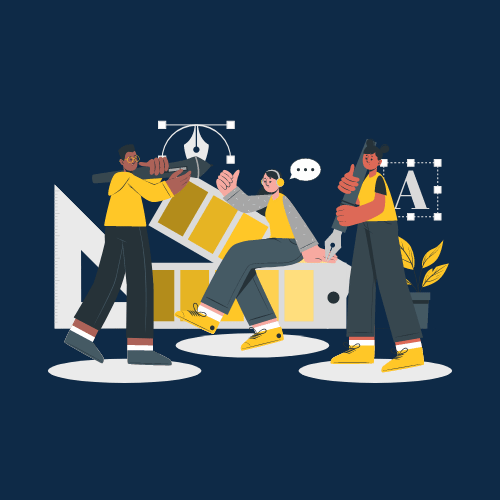 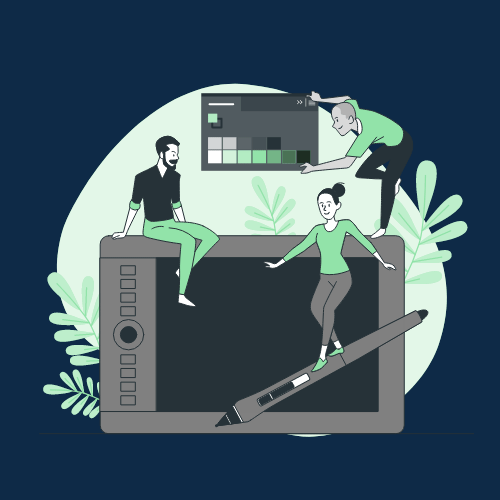 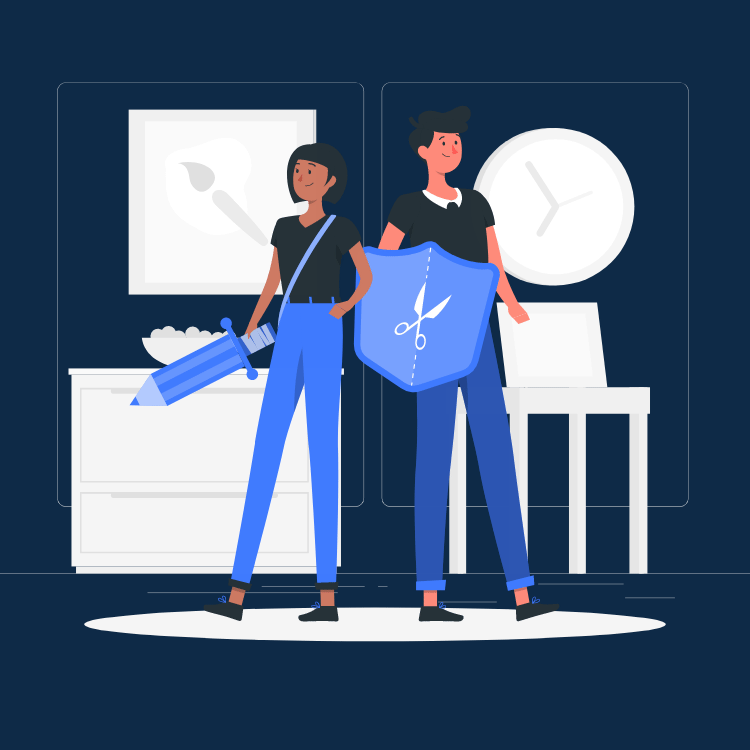 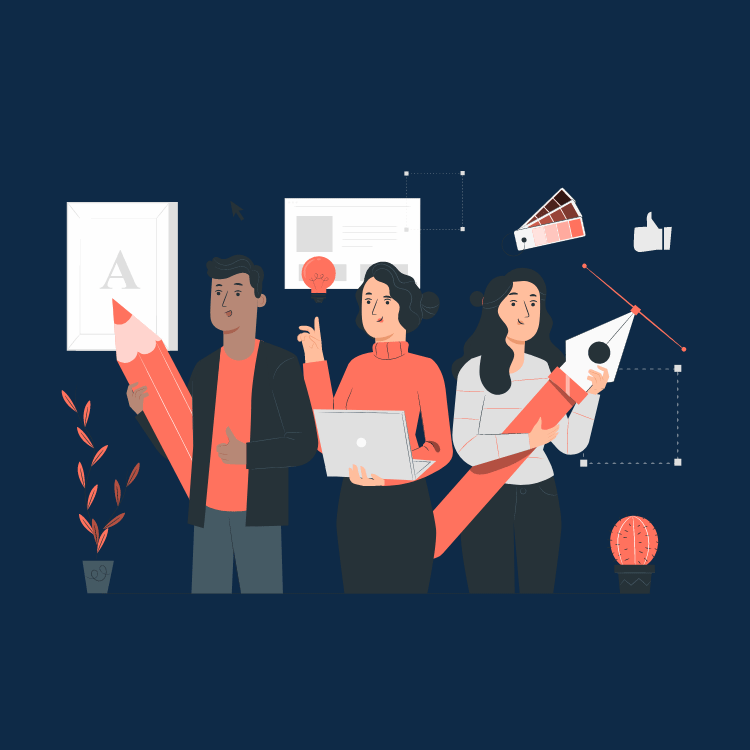 Pana
Amico
Bro
Rafiki
Cuate
Use our editable graphic resources...
You can easily resize these resources without losing quality. To change the color, just ungroup the resource and click on the object you want to change. Then, click on the paint bucket and select the color you want. Group the resource again when you’re done. You can also look for more infographics on Slidesgo.
FEBRUARY
JANUARY
MARCH
APRIL
PHASE 1
Task 1
FEBRUARY
MARCH
APRIL
MAY
JUNE
JANUARY
Task 2
PHASE 1
Task 1
Task 2
PHASE 2
Task 1
Task 2
...and our sets of editable icons
You can resize these icons without losing quality.
You can change the stroke and fill color; just select the icon and click on the paint bucket/pen.
In Google Slides, you can also use Flaticon’s extension, allowing you to customize and add even more icons.
Educational Icons
Medical Icons
Business Icons
Teamwork Icons
Help & Support Icons
Avatar Icons
Creative Process Icons
Performing Arts Icons
Nature Icons
SEO & Marketing Icons
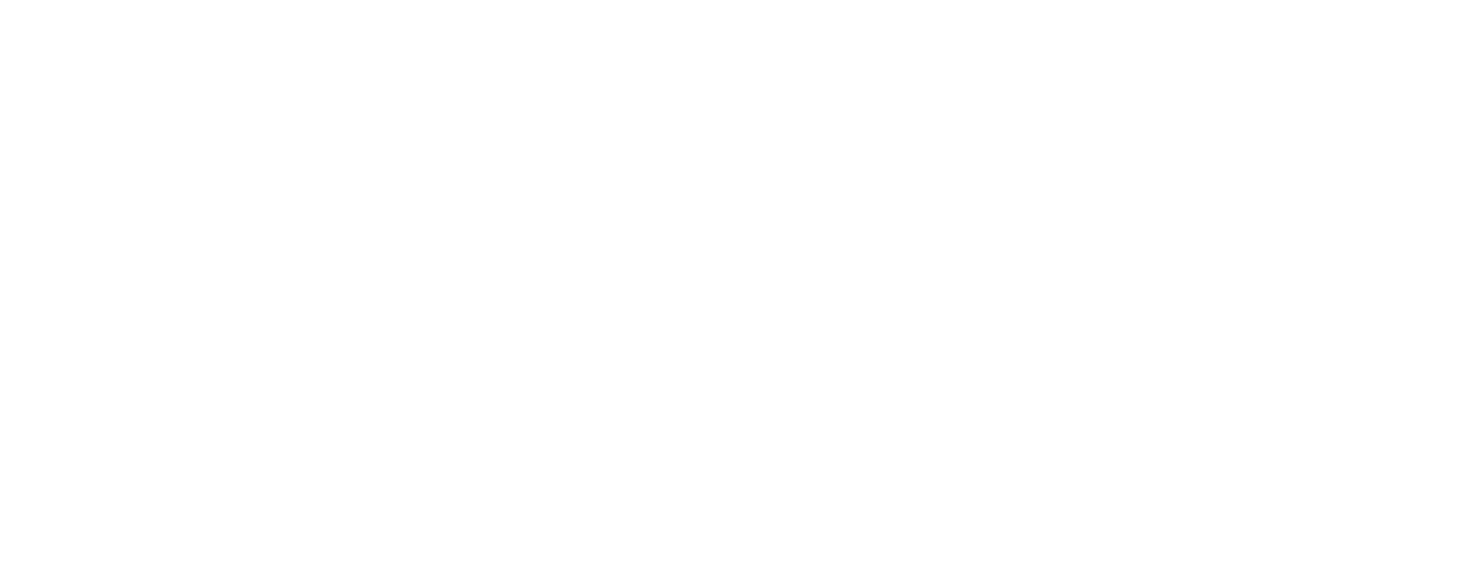